Saare maakonna seltsimajad: hetkeolukord ja tulevikuvaated
Marit Piirman ja Heli Müristaja
Marit.piirman@ut.ee, heli.müristaja@ut.ee 
Tartu Ülikooli Pärnu kolledž
Turismikompetentsikeskus
27.03.2015 Kuressaares
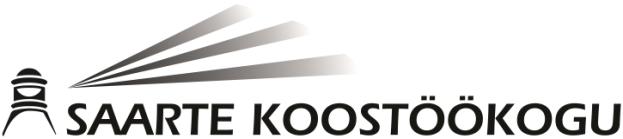 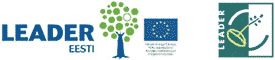 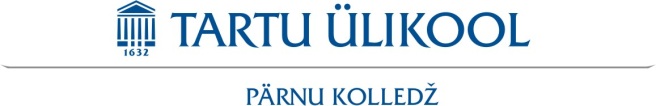 Uuringu eesmärk
Saada ülevaade 
Saare maakonnas tegutsevatest seltsimajadest, 
nende probleemidest ning 
tulevikuplaanidest. 
Koostada kaart seltsimajadest ja pakutavatest tegevustest/teenustest (Google Maps)
Koostada seltsimajade ja kontaktisikute andmebaas
Mida ja kuidas tegime?
Võtsime ühendust Saare maakonna vallavalitsustega → 32 ametlikku seltsimaja
Täiendasime valimit → 103 maili aadressi 91-st seltsist / organisatsioonist
Helistasime läbi jahi- ja sadamaseltsid
Lõplik valim 80
Küsimustik LimeSurvey keskkonnas
Testisime 5 seltsimaja esindajaga
Lõplik vastajate arv 47
[Speaker Notes: 17-l ei olnud maja; 8 lubas vastata, aga ei vastanud; 4 arvas, et nad ei ole seltsimaja ja 4 ei tahtnud uuringus erinevatel põhjustel osaleda]
Mida teada saime?
Seltsimaja ehitusaasta
[Speaker Notes: - Valdav osa Saare maakonna seltsimajadest (35) on tegutsemist alustanud mõned aastad enne taasiseseisvumist või peale seda,
neist 19 on uuemad kui 10 aastat (vt joonis 6). 
Viie maja ehitusaasta jääb vahemikku 1940-1985 ning 
4 on vanemad kui 75 aastat. 
Kolme seltsimaja tegutsemise algusaastat polnud märgitud. 
Seltsimajade keskmine tegutsemise alustamise aasta on 1993, vanim hoone on ehitatud 1925. ning kõige uuem 2014. aastal.]
Seltsimaja omandivorm
Seltsimajade kasutajaskond
[Speaker Notes: - Saare maakonnas on väga erineva külastatavusega seltsimaju. 
- On selliseid, kus käib kohal väike hulk kindlate huvidega inimesi, aga ka selliseid, milles on näiteks kord aastas suurem üritus ning mis meelitab nii kohalikke kui ka kaugemalt tulijaid. 
- Uuringu põhjal selgus, et kõige väiksem külastajate arv aastas on 5 inimest ning maksimaalne 5500. 
- Keskmiselt külastab üht Saare maakonna seltsimaja aastas 375 inimest. 
- Umbes veerandit seltsimajadest külastab rohkem kui 1000 inimest aastas (vt joonis 2). 
- Otsene seos on seltsimajade külastatavuse ning seal pakutavate tegevuste vahel. Väheseid tegevusi pakkuvates seltsimajades käib ka vähem külastajaid.]
Seltsimaja palgalised töötajad
[Speaker Notes: - Rohkem kui poolte seltsimajade eesotsas tegutsevad inimesed ei saa palka, mis tähendab omakorda nende tugevat missioonitunnet kogukonna ees. 
- Seda tõestab ka keskmine aktiivse inimese seltsimajaga seotuse periood - 10 aastat. Kõige pikem suhe seltsimajaga on kestnud 60 aastat. 

- Muude ametite all märgiti raamatupidajat, jahimeest, lapsehoidjat, kultuurijuhti, meistrimeest, kokka ja õmblejat.]
Sädeinimese tööstaaž seltsimajas
[Speaker Notes: Lisaks külastajaskonnale on seltsimaja tegutsemise aluseks aktiivsete eestvedajate (ehk nö sädeinimeste) olemasolu. 
keskmine aktiivse inimese seltsimajaga seotuse periood - 10 aastat. Kõige pikem suhe seltsimajaga on kestnud 60 aastat
- Pooled vastanutest on seltsimajas toimetanud 4-15 aastat (vt joonis 3). 
- Samas on üle veerandi seltsimaja juures suhteliselt uued, olles seda juhtinud kolm või vähem aastat.]
Seltsimajade teenused ja tegevused
[Speaker Notes: Valdav osa seltsimaju märkis, et korraldatakse erinevaid kogukonnaga seotud üritusi, aga ka koolitusi ja infopäevi (vt joonis 5). 
Vastajate seas oli 10 seltsimaja, mille puhul ei toodud välja huvitegevuste pakkumist.
Kahe maja peamine eesmärk on pakkuda ruumirenti. 
Muu alla klassifitseeriti sportlikud tegevused (nt jõusaal ning jahispordiga seonduv), kauplus, postipunkt, kogukonnaköögid (sh suveköök), sauna ja ruumirendi teenus ning majutuse pakkumine. 
Veerand küsitluses osalenutest oli märkinud, et majas tegutseb raamatukogu, lugemistuba ja/või internetipunkt, mis näitab, et seltsimaja pakub lisaks kooskäimise kohale ja huvitegevuste harrastamisele mitmeid elukvaliteeti parendavaid teenuseid.]
(Harrastus)tegevused
Seltsimajade ülalpidamine
[Speaker Notes: Omandivormi kaardistuse tulemusena on eelduseks, et seltsimajade ülalpidamisel on tähtis omavalitsuste toetus (60% vastanutest mainis seda)
aritmeetiline keskmine näitab, et omavalitsuse toetus moodustab seltsimaja eelarvest keskmiselt 55%, 
siis 8 vastanut 20-st on märkinud omavalitsuse toetuse osatähtsuse eelarvest 95-100%. 
Vaba vastusega küsimustele vastas 11 seltsimaja, et omavalitsus katab vähemasti osa nende maja ülalpidamisega seotud kulutustest. 
Muu alla klassifitseeriti rendi- või mõni muu seltsimajaspetsiifiline omatulu teenimise võimalus (nt sauna kasutamine ja pesu pesemise teenus, aga ka turismispetsiifiliste teenuste osutamine), liikmemaks ning omafinantseering. 
Suur osa (36 vastajat 47-st) märkis, et seltsimajad püsivad korras tänu vabatahtlike tööle (vt joonist 11). 
Vastajatel paluti iga aspekti puhul lisada ka hinnanguline protsentuaalne osakaal eelarvest. Olgugi, et vabatahtlikku tööd on kohati keeruline rahas esitada ning hinnang võib olla subjektiivne, on 20 seltsimaja hinnangul keskmine vabatahtliku töö osakaal peaaegu 40%.]
Tegevuste rahastamine
Omatulu teenimine
[Speaker Notes: kõige enam rõhutati vabatahtlike panust seltsimaja tegevustesse, 
võrdlemisi paljud vastasid, et  seltsimaja tegevusi rahastati omavalitsuse toetuse või projektide arvelt (vt joonis 12). 
Muude allikatena mainiti annetusi, liikmemaksu, ruumirenti ning meenete müüki. 

Omatulu märkis 31 vastajat ning teeniti kõige enam ruumirendist, 
samas on tähtis roll ka liikmemaksudel. 
Seitsmes Saaremaa seltsimajas tegutseb kogukonnaköök ning 
2 seltsimaja, kes märkisid vastusevariandina „muu“ lisasid täpsustuse, et tegemist on toitlustusteenuse pakkumisega. 
„Muu“ alla liigitati ka vabatahtlike poolt osutatavad teenused, esemete müügist saadav tulu ning teenused nagu duši kasutamine, telkimine, pesu pesemine, muuseumi külastamine ja massaaži pakkumine.]
Hinnang toimetulekule
[Speaker Notes: Keskmine tulemus 3,6
Hinde „tuleme väga hästi toime“ andmine ei seostu oluliselt seltsimaja kasutajate arvuga, 
küll aga on mõlema „ei tule toime“ vastanud seltsimaja esindajad märkinud, et nende aastane kasutajaskond on alla 10 inimese (vt joonis 17). Mõlema seltsimaja esindaja põhjendus negatiivsele hinnangule oli, et külas elab vähe inimesi
Märkimisväärset seost maja vanuse ning seltsimaja toimetuleku vahel ei ole, 
kuigi uuemates hoonetes tegutsejad hindavad oma toimetulekut kõrgemalt (vt joonis 18). 
hinnang toimetulekule ei kasva võrdeliselt palgaliste töötajate arvu kasvuga. 
Samamoodi ei ole tugevat seost toimetuleku ja selle vahel, kas seltsimajas üldse on palgalisi töötajaid. Näiteks on neli vastajat, kelle majas ühtegi palgalist töötajat ei ole, hinnanud seltsimaja toimetulekut väga heaks. Nendest, kes vastasid, et tullakse väga hästi toime, polnud 80% juhtudest ühtegi palgalist töötajat. Samas kuuluvad ka 2 seltsimaja, kes vastasid, et toime ei tulda, nende seltsimajade hulka, kus palgalist töötajat ei olnud 
SELTSIMAJA TOIMETULEK ON SEOTUD KÜLASTAJATE ARVUGA]
Seos hinnangule toimetulekuga ja sissetulekute tüüpide vahel
[Speaker Notes: Võrreldes hinnanguid toimetulekule seltsimaja poolt kasutatavate rahastamisallikatega, siis väga suuri  erisusi näha ei ole (vt joonis 20). 
Protsentuaalselt hindavad toimetulekut kõige kõrgemalt seltsimajad, mis märkisid, et tegevusi rahastatakse huviringide tasudest ning 
need seltsimajad, kes annetustest sõltuvad, peavad toimetulekut enam kui pooltel juhtudel keskmiseks.
Mitmetest eelpool käsitletud teemadest kumas läbi, et seltsimaja jätkusuutlikkus, edukus ja toimetulek põhineb piirkonnas elavatel/tegutsevatel aktiivsetel inimestel (eraldi mainis seda avatud vastuste all 6 vastajat).]
Toetuste allikad senises tegevuses
[Speaker Notes: Kõige enam on seltsimajad sihtotstarbelist toetust saanud EASist (kokku 19 seltsimaja). Mainiti nii Kohaliku Omaalgatuse Programmi (KOP) kui ka Kodanikuühiskonna Sihtkapitali (KÜSK). 
LEADER programmi oli eraldi välja toonud 15 seltsimaja esindaja ning 
PRIA märkis ära 11 inimest. 
Neli seltsimaja olid rahalisi vahendeid saanud Kultuurkapitalist ning 
4 tõi eraldi välja kohalike omavalitsuste (KOV) toe. 
Ühel korral mainiti Riigieelarvelist „katuseraha“, Saarte pärimuslikku kultuurikeskkonda, Kultuuriministeeriumit, Hasartmängunõukogu, Elukestva õppe Maaelu Meedet ja Keskkonna Investeeringute Keskust (KIK). 
Leonardo da Vinci programmist on saadud raha õpirändeks. 
Kokku on küsitluses osalenud Saare maakonna seltsimajad küsinud erinevatest programmidest toetust 52-l korral. 
Kõige aktiivsemalt on raha taotlenud seltsimajad, mida külastab aastas kokku üle 1000 erineva inimese (vt joonis 13). Seos on ka mõistetav – seltsimajades, kus on aktiivsed projektide kirjutajad, toimub rohkem tegevusi, mis omakorda meelitavad külastajaid.]
Taotletud toetuste määr
[Speaker Notes: Keskmine (aritmeetiline keskmine) toetussumma oli 56 531€, 
samas vaadates mediaani, mis jaotab vastajad täpselt pooleks, on keskmine seltsimaja poolt kätte saadud toetusraha 29 481€. 
Kõige rohkem on raha saanud just uued seltsimajad (vt joonis 8). Kaheksa seltsimaja, mis alustasid tegevust peale 2005. aastat, on raha saanud vähemalt 10 001 eurot. Seega võib oletada, et projektide raames saadud rahade eest seltsimaja ehitatigi. 
Raha ei ole taotlenud ajavahemikus 1986-1995 asutatud ning vanemad kui 1939 ehitusaastaga seltsimajad.]
Toetatud tegevused
[Speaker Notes: Möödunud viie aasta jooksul taotleti kõige enam vahendeid remondi ning ümberehituste tarbeks (vt joonis 7).
on 2/3 rahast investeeritud materiaalse keskkonna parendamisele ning 
1/3 sisulistesse tegevustesse.]
Seltsimajade probleemid
[Speaker Notes: Kõige keerulisemaks peeti rahaliste vahendite leidmist maja remontimiseks ning haldamiseks. 
Teise probleemina toodi välja inimeste vähesus piirkonnas (noored kolivad linna ning vanu inimesi jääb järjest vähemaks), sh ühel korral mainiti inimeste vähest huvi ning neli vastajat rõhutas, et inimesi peaks enam kaasama. 
Kolmanda teemagrupi moodustasid vastused, mis käsitlesid seltsimaja inimkapitali. Tunti muret seltsimaja jätkusuutlikkuse pärast, kui see põhineb vaid vabatahtlike tööl ning arutleti olukorra üle, mis juhtub, kui praegune sädeinimene lahkub või väsib. 
Ligipääsu tõid probleemiks kaks seltsimaja. Neist üks mainis halbu transpordiühendusi ning teine tõi välja, et inimesed ei julge tulla, kuna kooskäimiskoht asub eramaal. 
Ühe seltsimaja esindaja tundis muret mürataseme pärast külas, kui seltsimaja väljastpoolt tulijatele välja renditakse]
Soov taotleda toetust 2015-2020
[Speaker Notes: 26 seltsimaja märkis, et planeerivad toetust taotleda
Kui kõige vanemad seltsimajad ei ole raha taotlenud ega plaanigi seda küsitlusele antud vastuste kohaselt teha, siis ühes taasiseseisvumise algusaja hoones on planeeritud kapitaalremont. 
Alla 10 000 euro plaanivad küsida ka kaks Nõukogude Liidu ajal ehitatud hoones tegutsevat seltsimaja (vt joonis 9). 
Üheks põhjuseks, miks vanades majades tegutsevad seltsimajad raha pole taotlenud, võib olla seltsimaja esindaja hirm projektitaotluste esitamise ees, kuna kahes üle 65 tegutsemisaastaga majas on maja eestkostja tegutsenud hoones üle 25 aasta.]
Eelmine „viisaastak“ vs uus „viisaastak“
[Speaker Notes: järgneva viie aasta jooksul on seltsimajadel plaanis rohkem raha taotleda kui seda tehti eelneval perioodil. 
Ilmselt on saadud julgustust varasematest edukaks osutunud taotlustest. 
Lisaks mainiti mitmel korral, et olukord seltsimajas on hetkel ebakindel (põhjuseks toodi valdade ühinemine ning liidri vahetumine).]
Investeeringute valdkonnad
[Speaker Notes: Rahaliste vahendite planeerimise osas on plaanid ülekaalukalt suunatud remondile ning 
huviringide mitmekesistamisele ehk nii renoveerimis- kui tegevustoetustele (vt joonis 14 ja 15). 
Kuna viiel seltsimajal on plaan kasutada rahasid köögi välja ehitamiseks, siis sellest tulenevalt plaanitakse tegevustoetust küsida toodud toiduteemaliste koolituste korraldamiseks.]
Vajadus tegevustoetuse järele
Hinnang koostööle omavalitsusega
Seltsimajadevaheline koostöö
[Speaker Notes: Teiste seltsimajadega on koostööd teinud 47-st vastanust 31. 
Kõige enam on koostööd tehtud ürituste raames (21 juhul), 
5 korda mainiti kogemuste vahetamist ning koolitusi ja kolmel korral toodi välja koostöö huviringide vahel. 
Paaril korral mainiti kogukonnaköökidealast koostööd, ühiselt kirjutatud projekte, trükise välja andmist, koostatud näitust ning üksteisele renditud ruume/seadmeid (vt joonis 22).]
Hinnang seltsimajadevahelisele koostööle
[Speaker Notes: Peaaegu kolmandik vastanutest ei jäänud varasema koostööga rahule, vastates, et see oli kesine või puudulik (vt joonis 23). Samas märkisid 9 negatiivse hinnangu andjast 8, et sooviksid tulevikus kindlasti teiste seltsimajadega koostööd teha.]
Tulevikku suunatud koostööteemad
[Speaker Notes: Sarnaselt varasemale koostööle, soovitakse ka tulevikus kõige enam ühiseid tegevusi läbi viia ürituste korraldamise valdkonnas (vt joonis 24). 
Võrreldes varasema tehtud koostööga, peeti tulevikku silmas pidades oluliseks ühisturundust. 
Tähtsal kohal olid ka koos korraldatavad koolitused ning üksteiste kogemustest õppimine. 
.]
Külastajate suurendamise eesmärk
[Speaker Notes: Rohkem külastajaid sooviks oma seltsimajja 34 vastanut ning 
13 ei pea külastajanumbrite suurenemist oluliseks. 
Kasutajaskonna suurendamist peavad enam oluliseks seltsimajad, mida külastab üle 150 inimese aastas ning kõik seltsimajad, mille aastane külastatavus jääb vahemikku 10-39 inimest (vt joonis 25).]
Kuidas?
[Speaker Notes: uute tegevuste pakkumist erinevatele sihtrühmadele (vt joonis 26). 
Ühel korral mainiti inimeste ettevõtlikkuse arendamist, turismiteenuste arendamist ja pakkumist, uute juhendajate kaasamist ning omavalitsuse huvi suurendamist.
koostöö tõenäoliselt märksõna, mis aitaks ressursse otstarbekalt kasutada ning tegevuste dubleerimist väikeses piirkonnas vältida. 
Kuna 7 vastanut on maininud, et kasutajaskonda aitaks suurendada mugavamate ruumide olemasolu, siis antud väiteid kinnitas ka eelpool toodud joonis 16, kus 25 seltsimaja plaanivad raha taotleda hoone remondiks.]
Vastajate soovitused valdkonna arendamisel
Maakonnas keskne teenuste andmebaas
Enam võiks toimida seltsimajadevaheline koostöö 
Riik või omavalitsus võiks seltsimaju ning seal tegutsevaid inimesi rohkem toetada (näiteks palga maksmisega). 
Oluliseks peeti sisule keskendumist, 
Sidusust piirkonna turismiarendajatega
Toetuste määramise läbipaistvamaks muutmine
Oht üle reguleerida
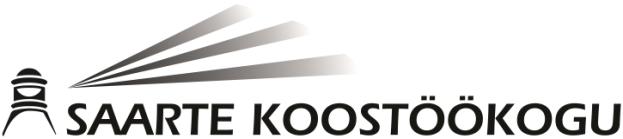 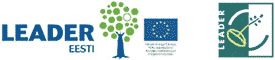 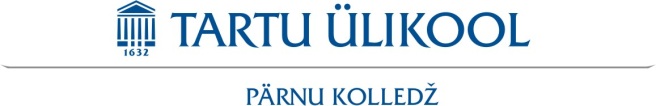 Teie mõtted ja tähelepanekud